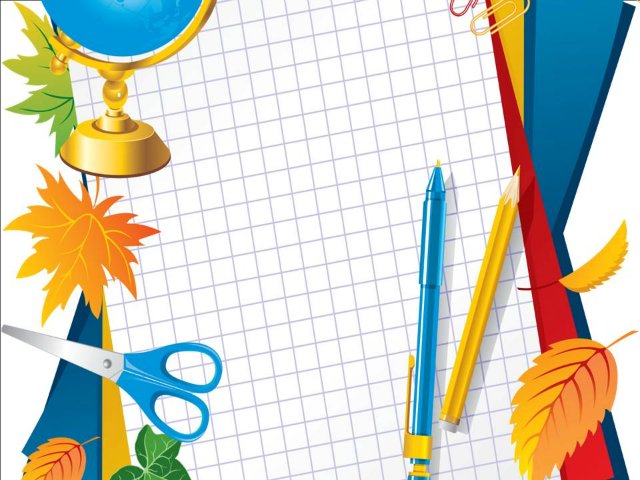 Устный счёт
24, 10, 18, 12.
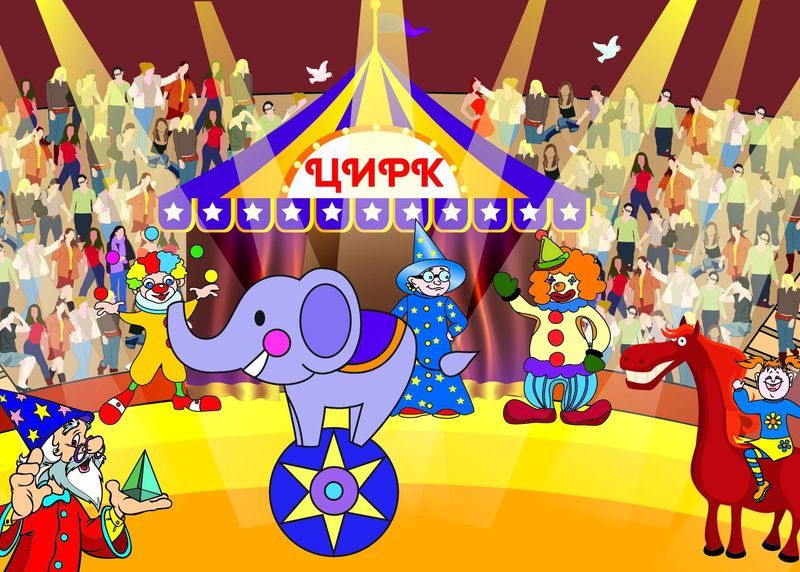 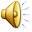 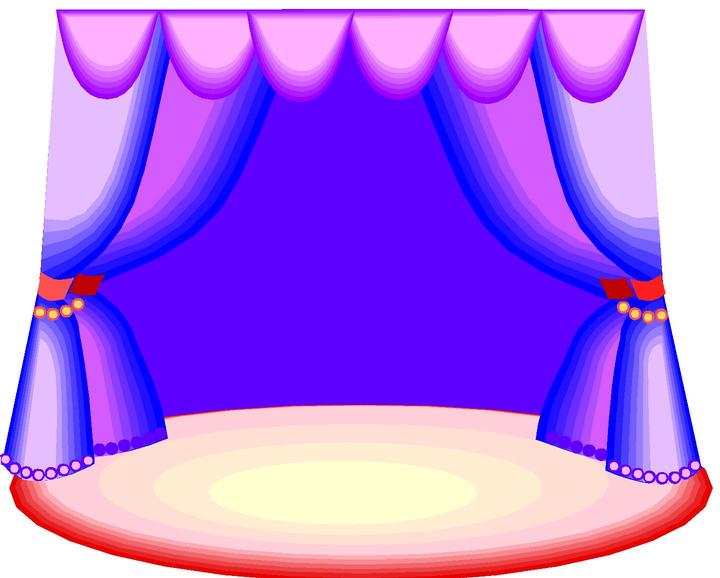 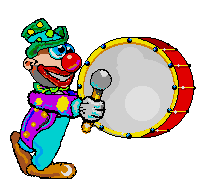 1, 2, …, 4, 5, …, …, 8.
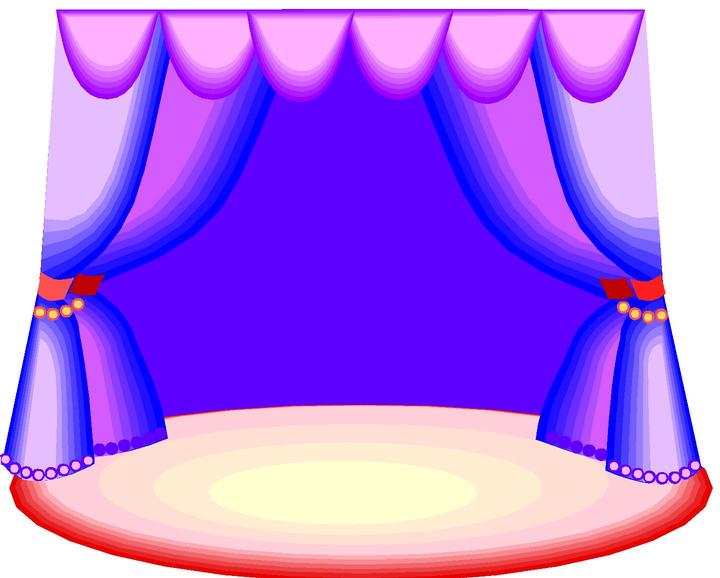 3, 2, 6, 4, 11, 8.
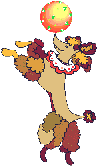 11, 8. 6, 4, 3, 2.
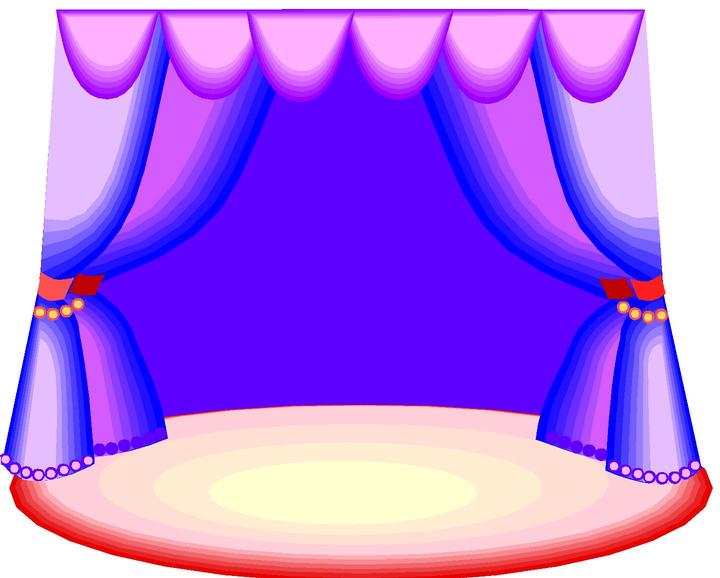 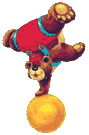 6
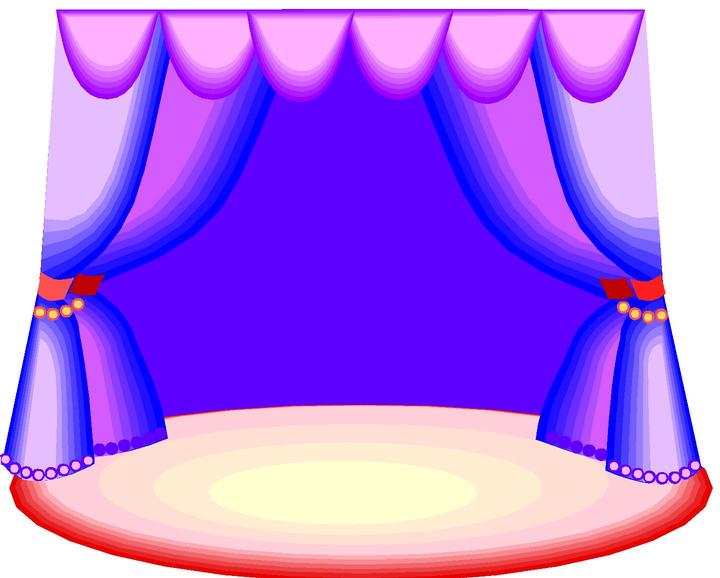 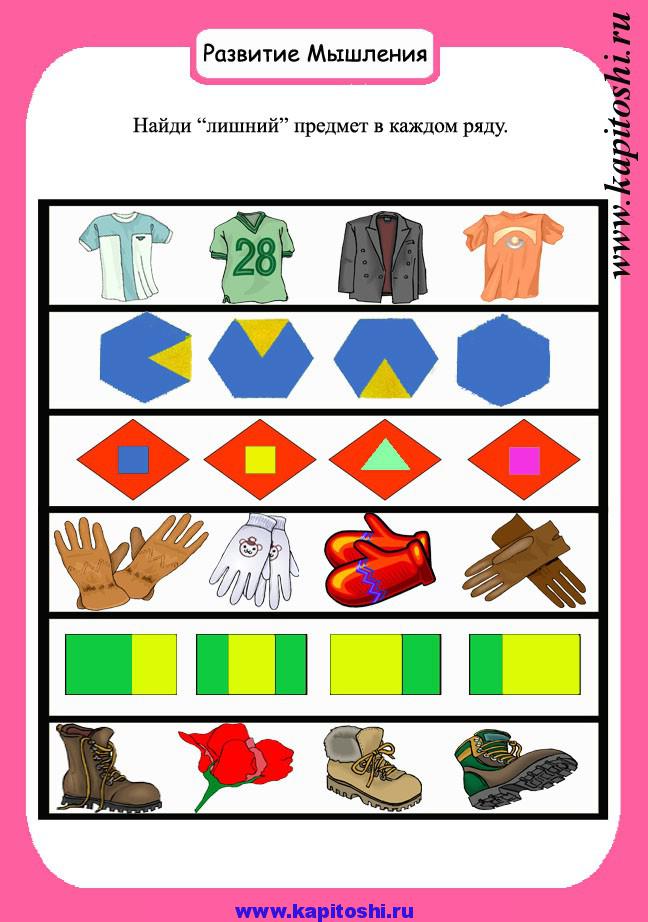 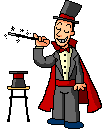 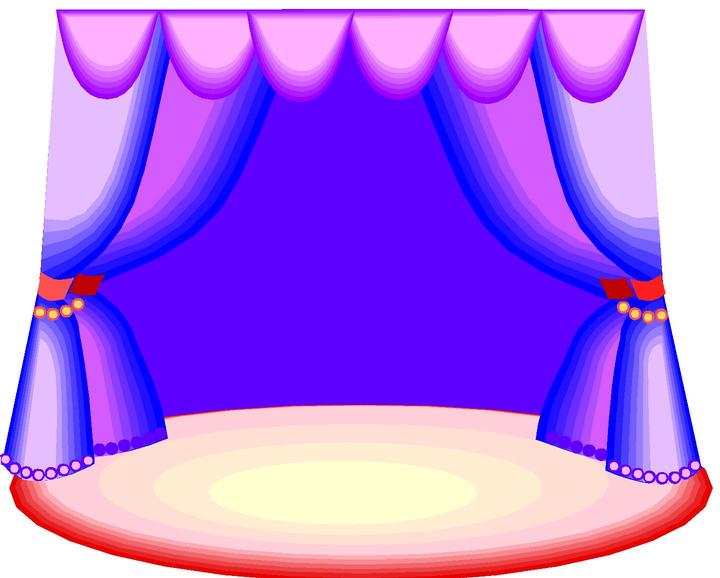 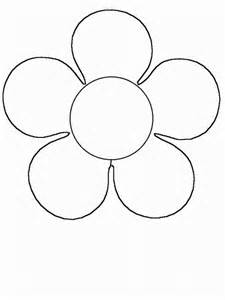 Всё получилось
Чуть- чуть  было трудно
Было сложно
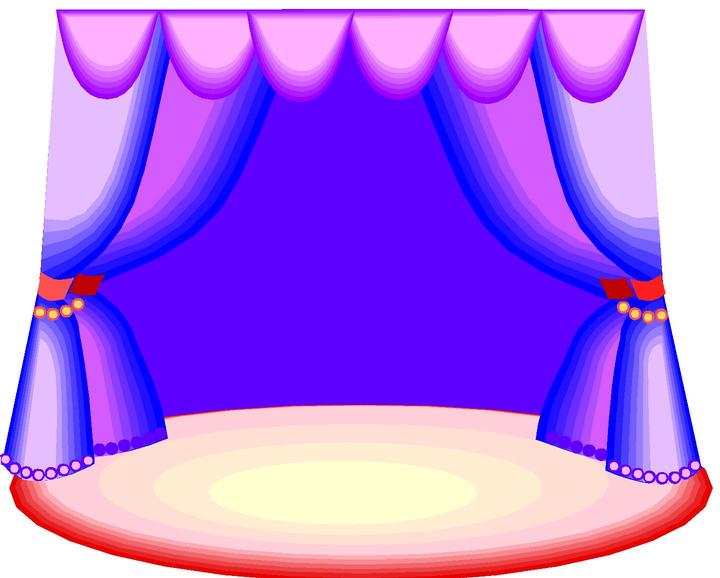 Групповая работа
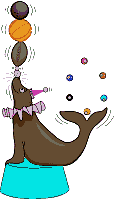 1.В библиотеке было 5 мальчиков и 2 девочки.
2.В вазу положили 4 яблока и 7 груш. Сколько фруктов положили в вазу?
4+7=11
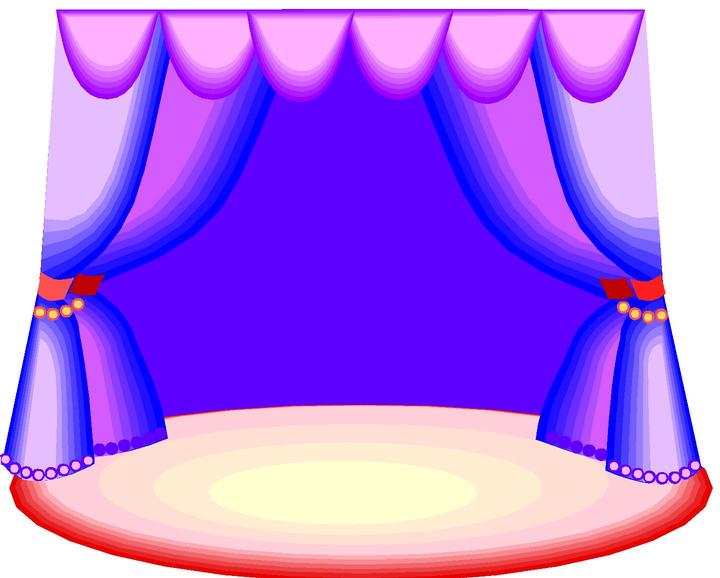 Условие

Требование

Решение
Сколько всего шаров у Вани?


8+3=11


У Вани 8 красных шаров 
и 3 зелёных.
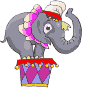 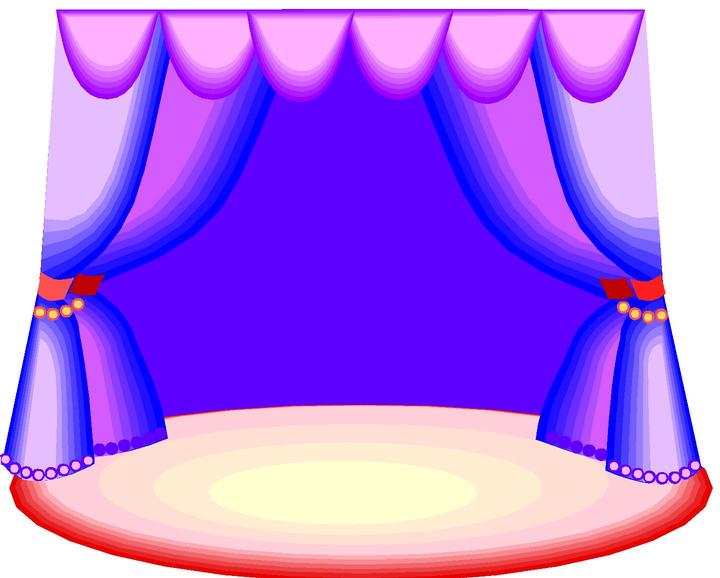 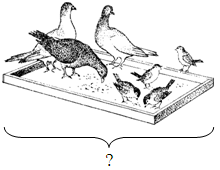 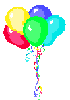 3+4=7
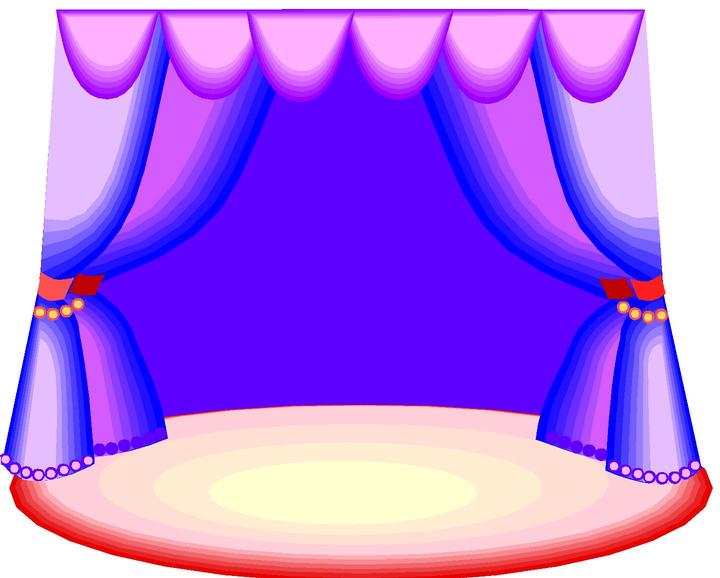 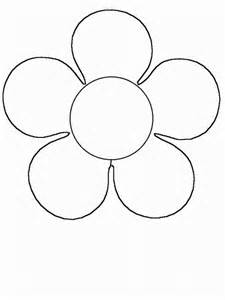 Всё получилось
Чуть- чуть  было трудно
Было сложно
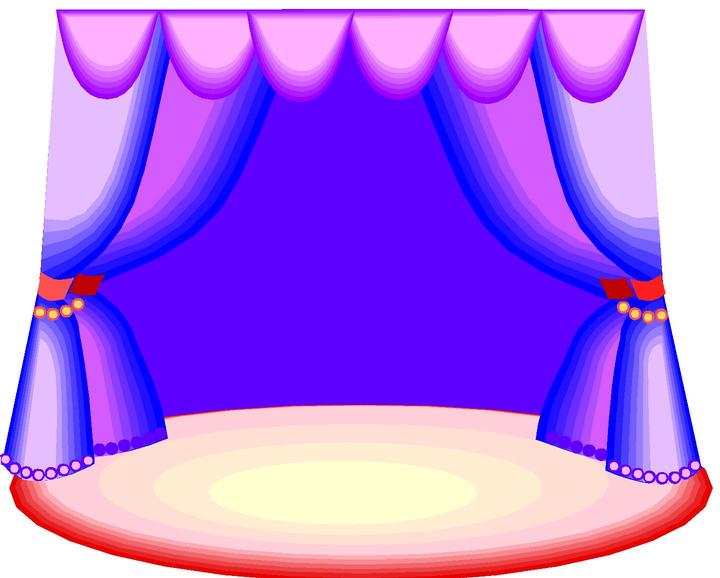 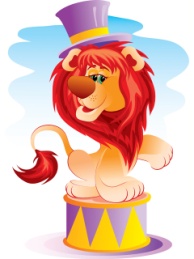 Физминутка для глаз
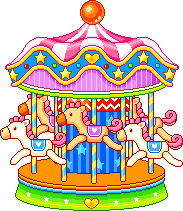 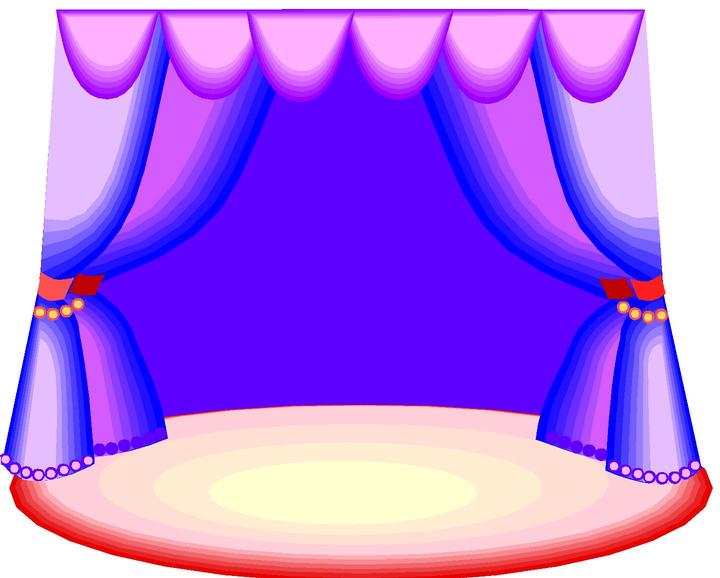 Нахождение и запись решения задачи